Карикатура в российской региональной газете 1990-х гг
на материале общественно-политической пермской газеты «Местное время»
Общественно-политическая газета «Местное время»
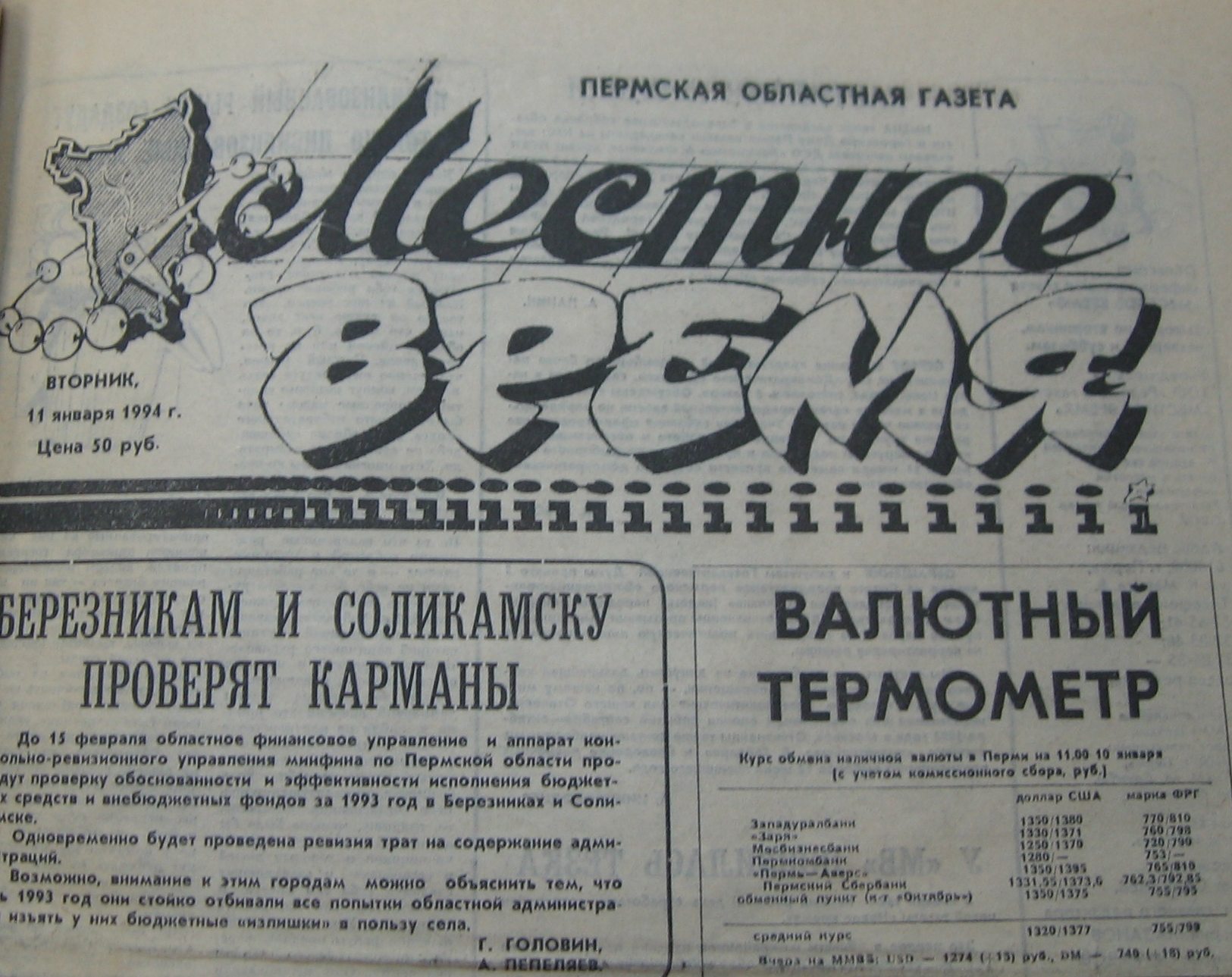 Существует с 1992 г. С 1997 г.- еженедельник. Тираж до 250 тыс. экз.
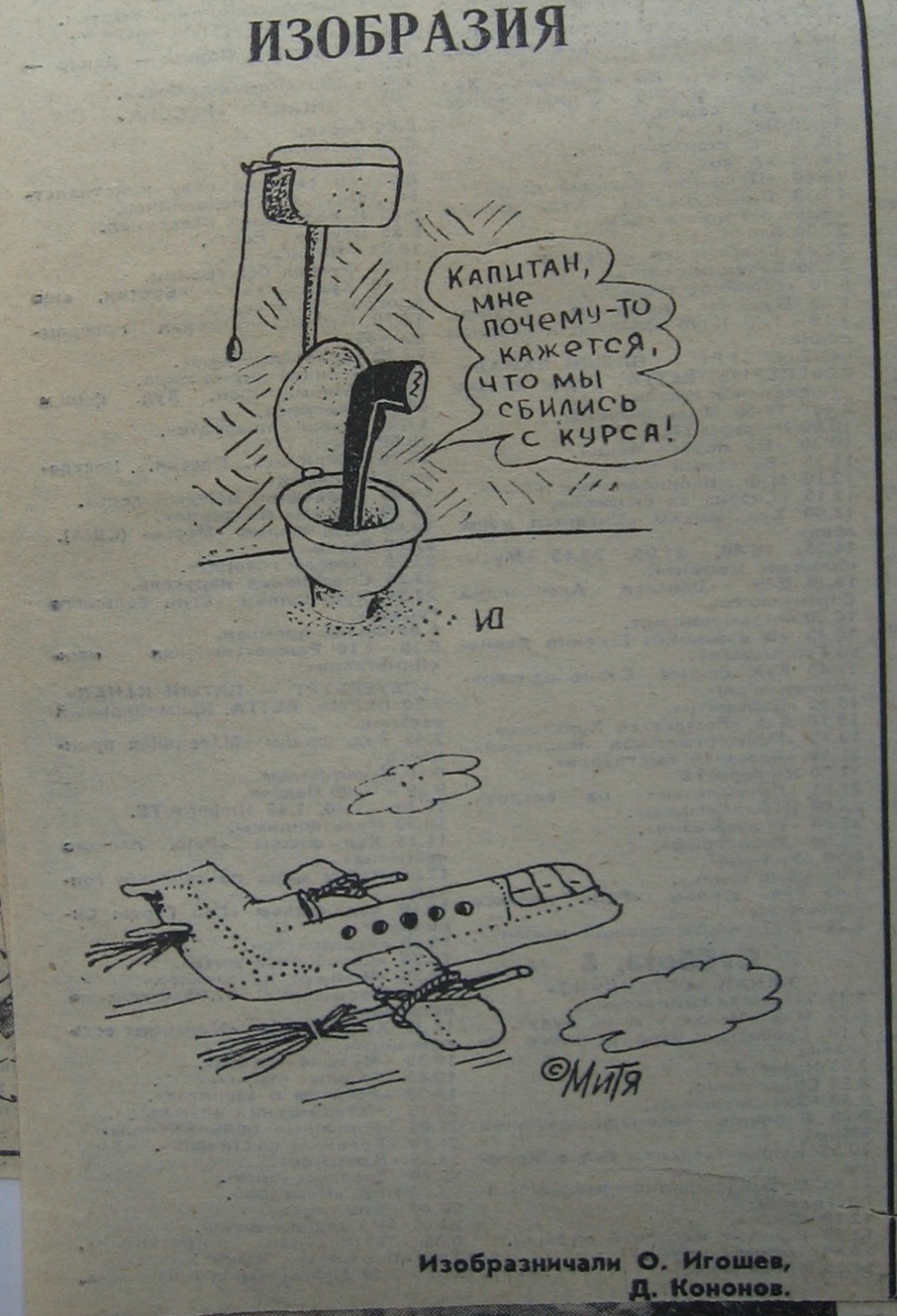 Рубрика «Изобразия»
Местное время.-1994.-        5 янв.- С.1
Рубрика «Изобразия»
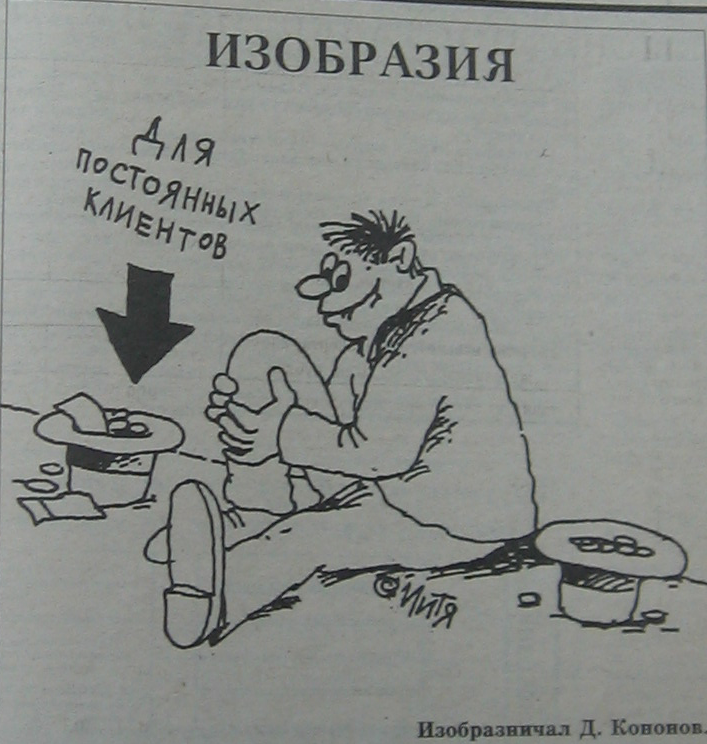 Местное время.- 1994.-     14 дек.- С.13.
Рубрика «Изобразия»
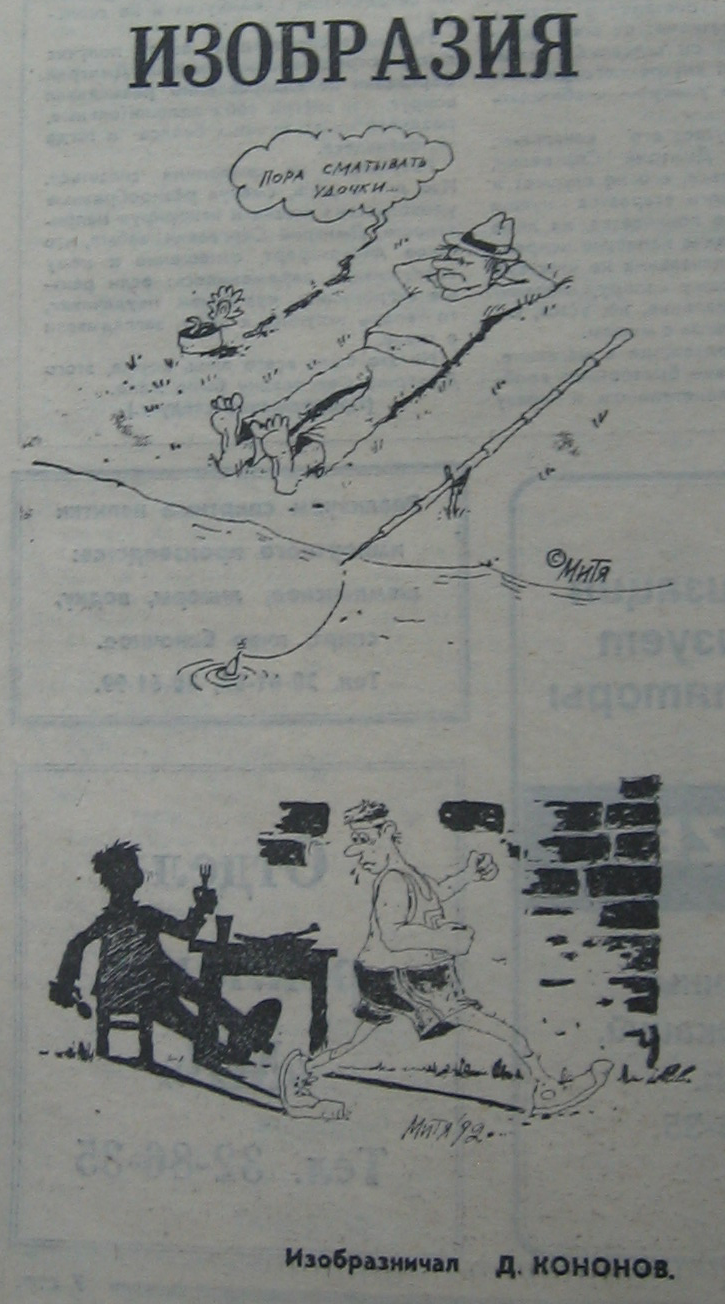 Местное время.- 1994.-      13 янв.- С.14.
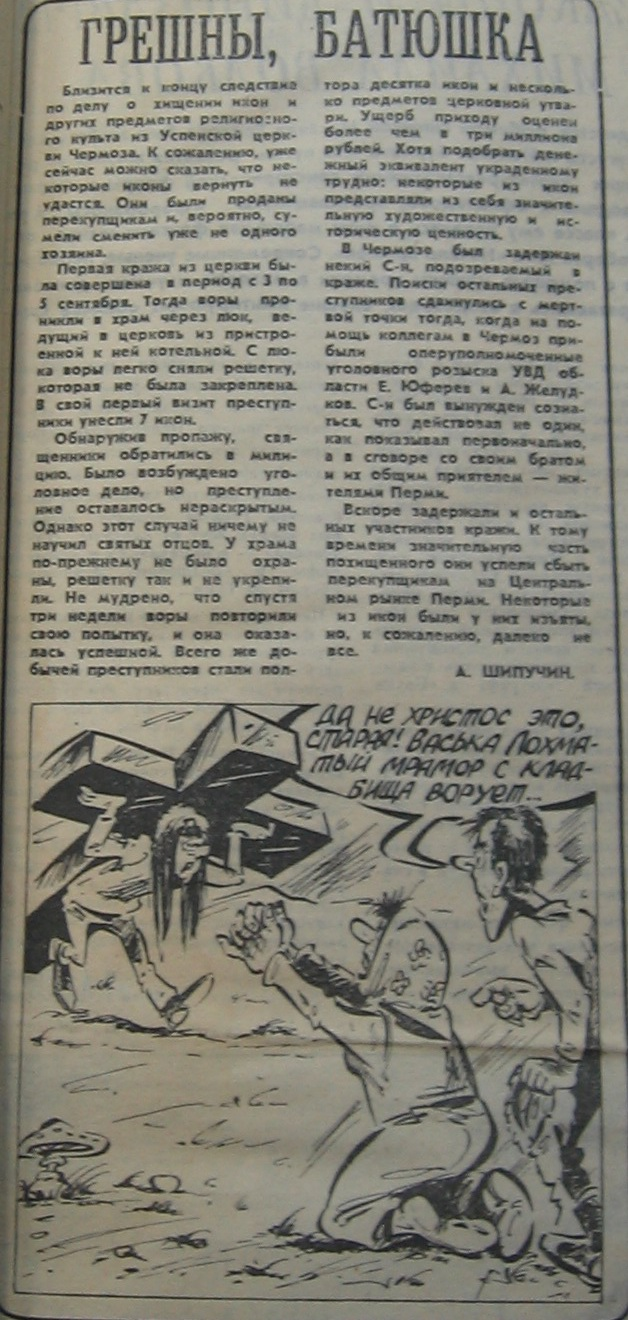 Иллюстрация проблемного текста
Местное время.-1994.-        5 янв.- С.3
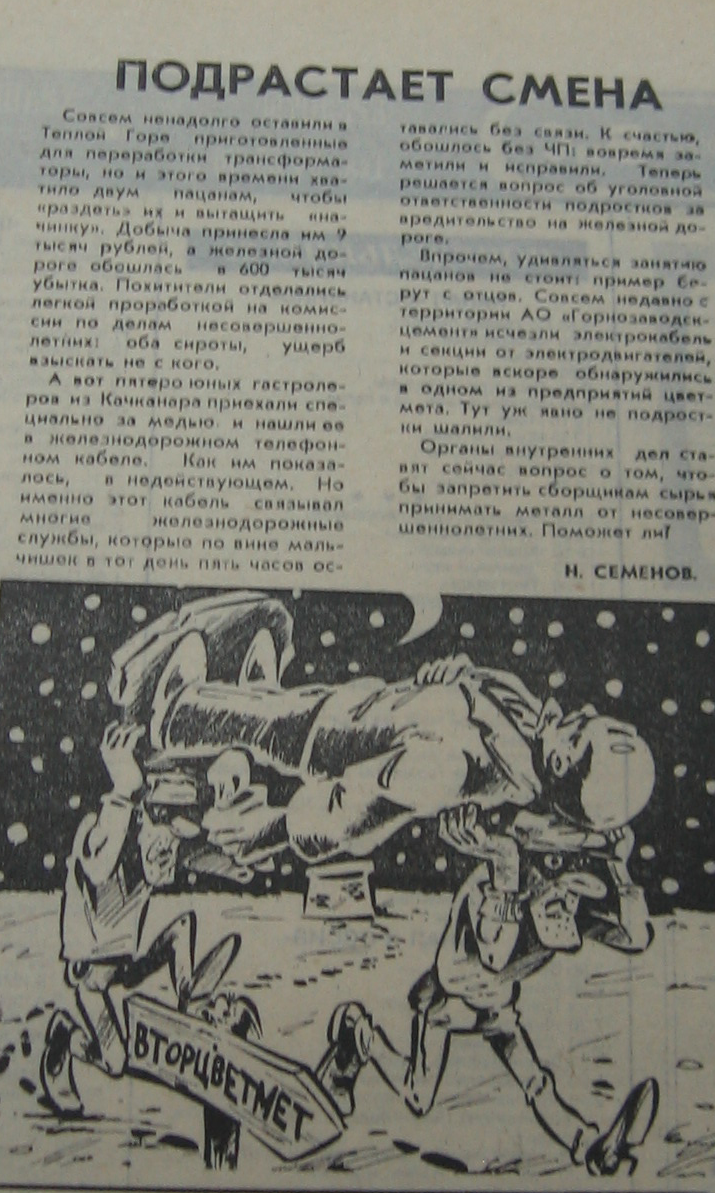 Иллюстрация проблемного текста
Местное время.- 1994.-     29  янв. –С.6.
Олег Селезнев иллюстрирует публикации в рубрике «Быт»
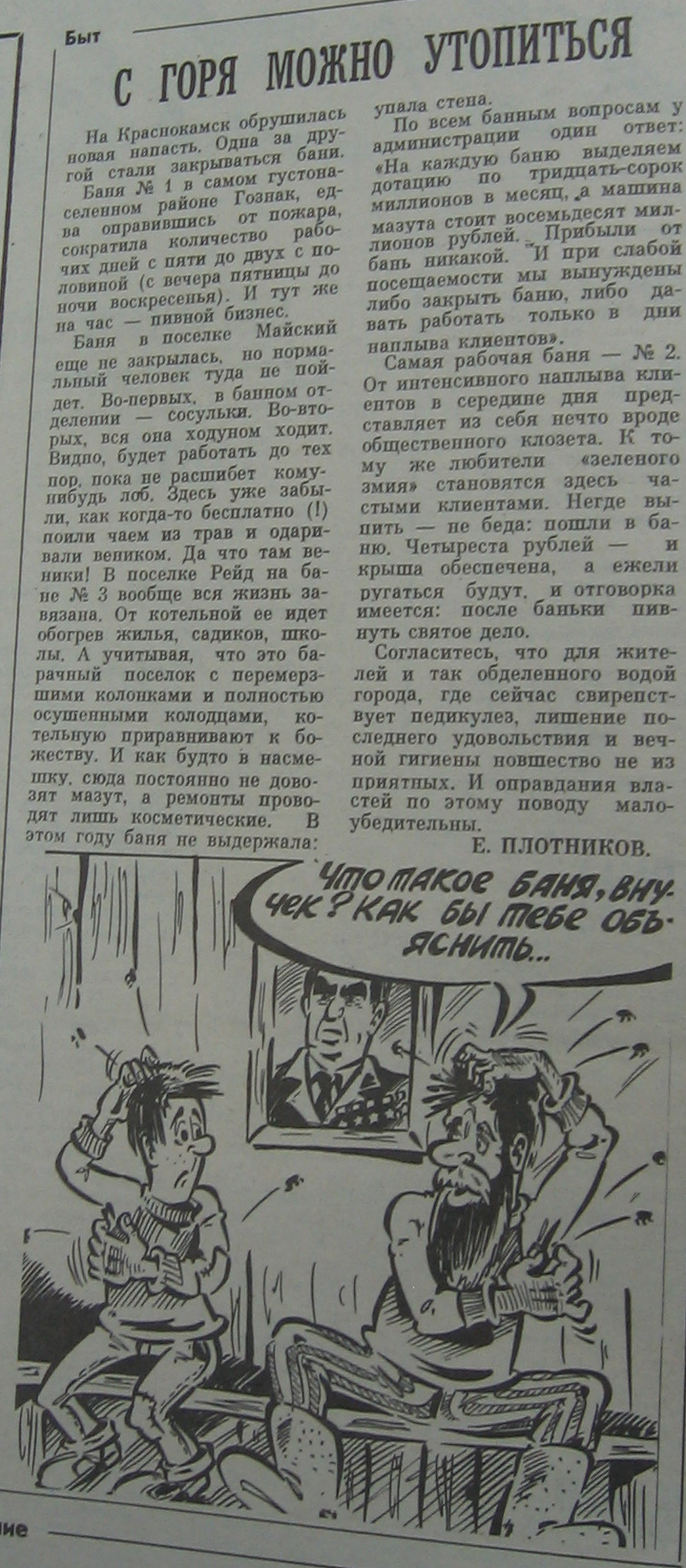 Местное время.- 1994.- 31 марта.- С.2.
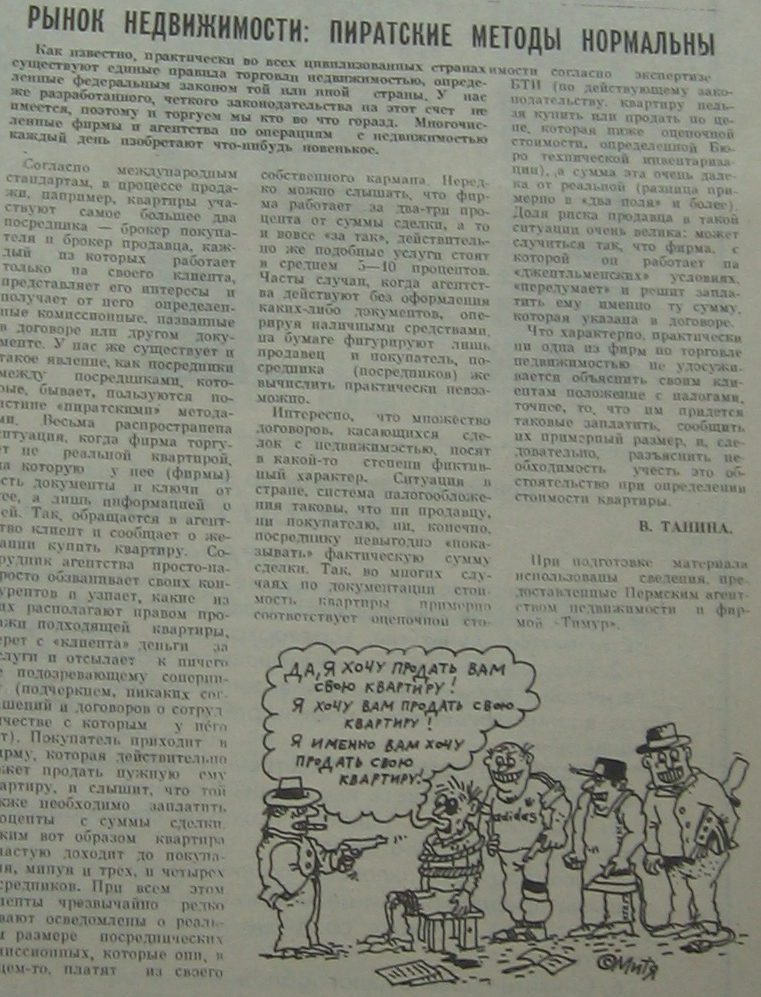 Олег Селезнев иллюстрирует обозрение рынка недвижимости
Местное время.- 1994.- 17 марта.- С.5.
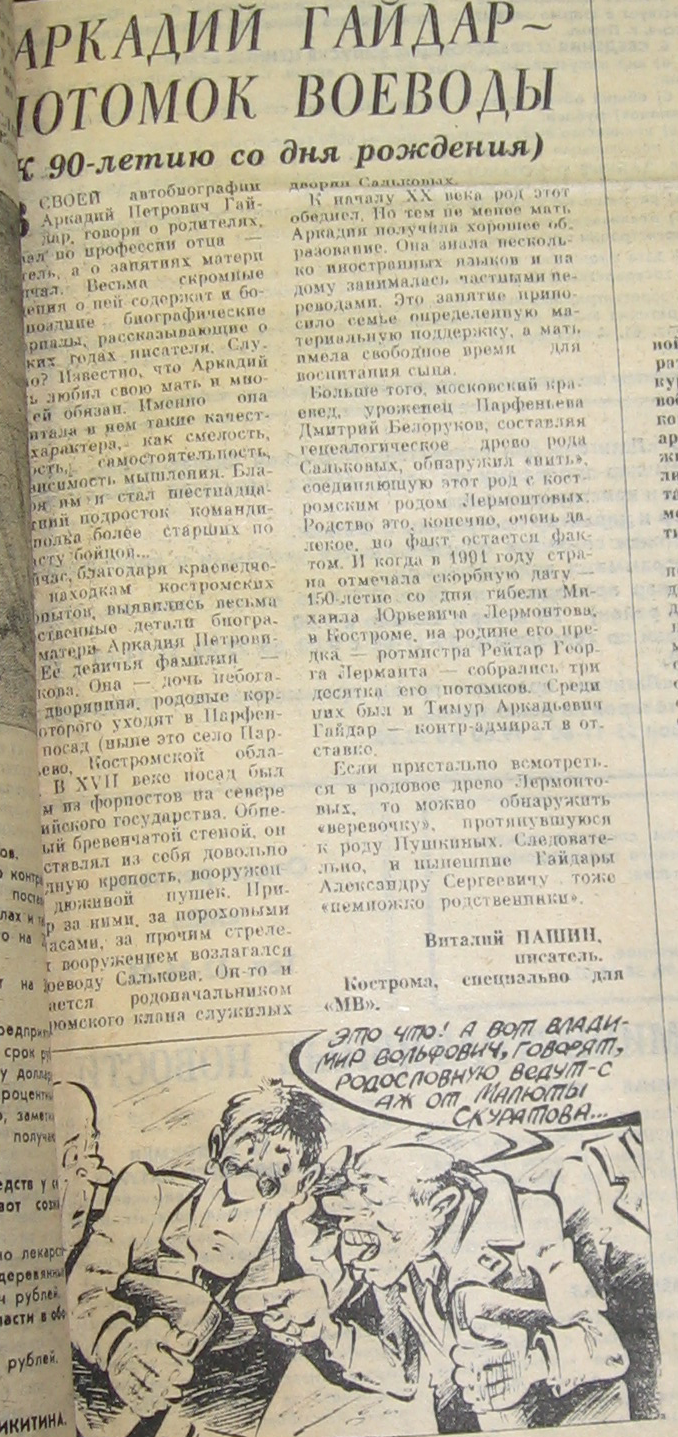 Политическая карикатура
Местное время.-1994.-        5 янв.- С.8
Политическая карикатура
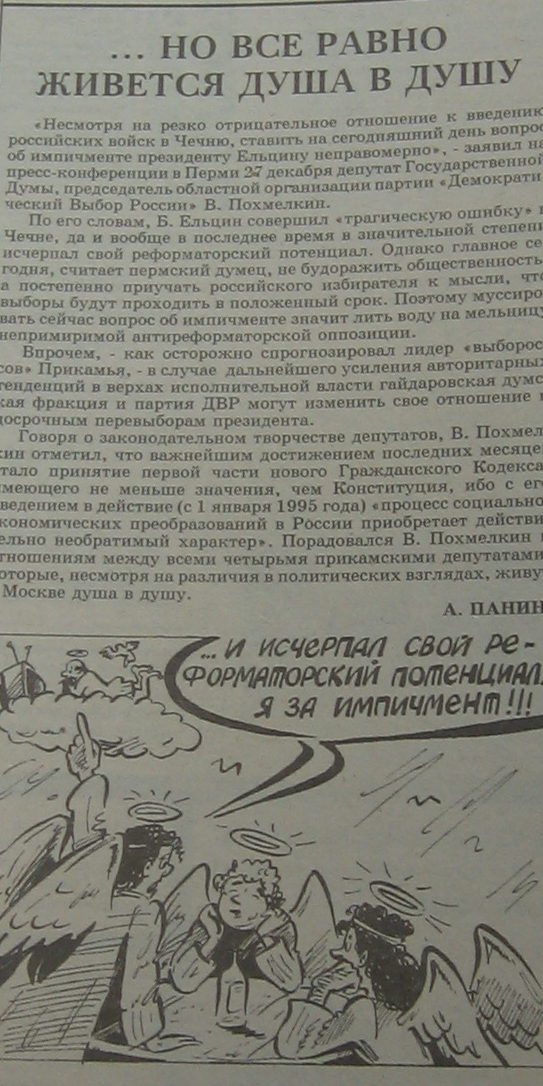 Местное время.- 1995.-       6 янв.- С.2.
Политическая карикатура Олега Селезнева
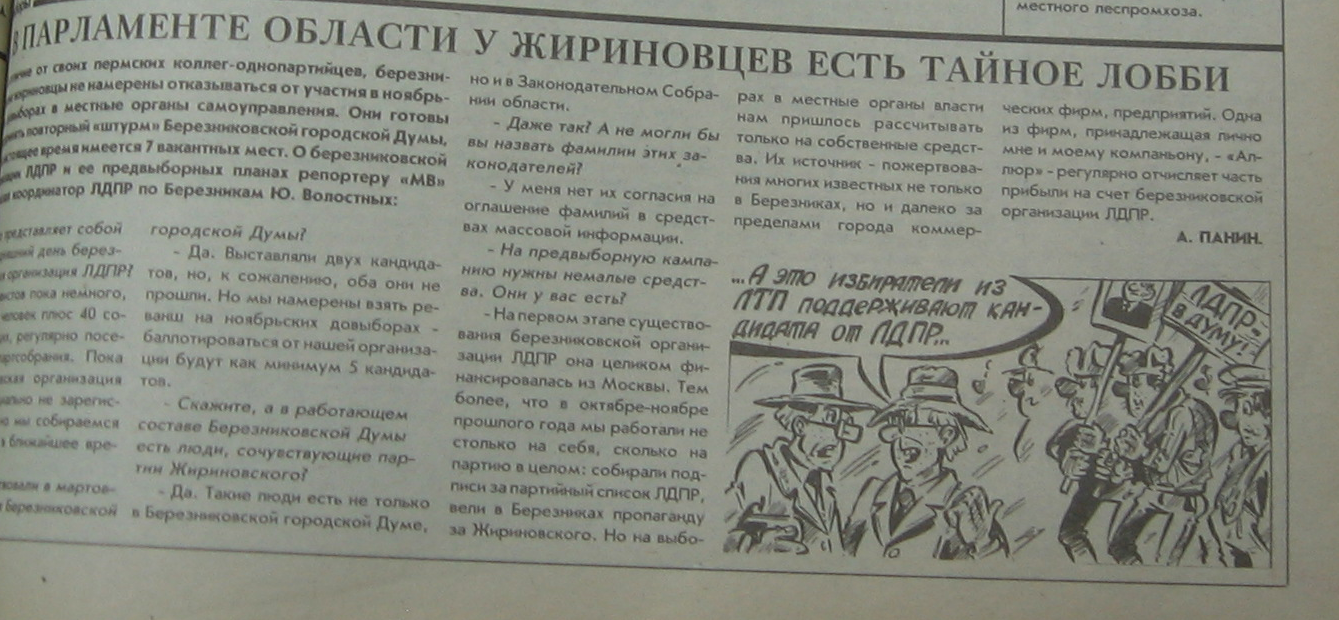 Местное время.- 1994.- 13 сент.- С.5.
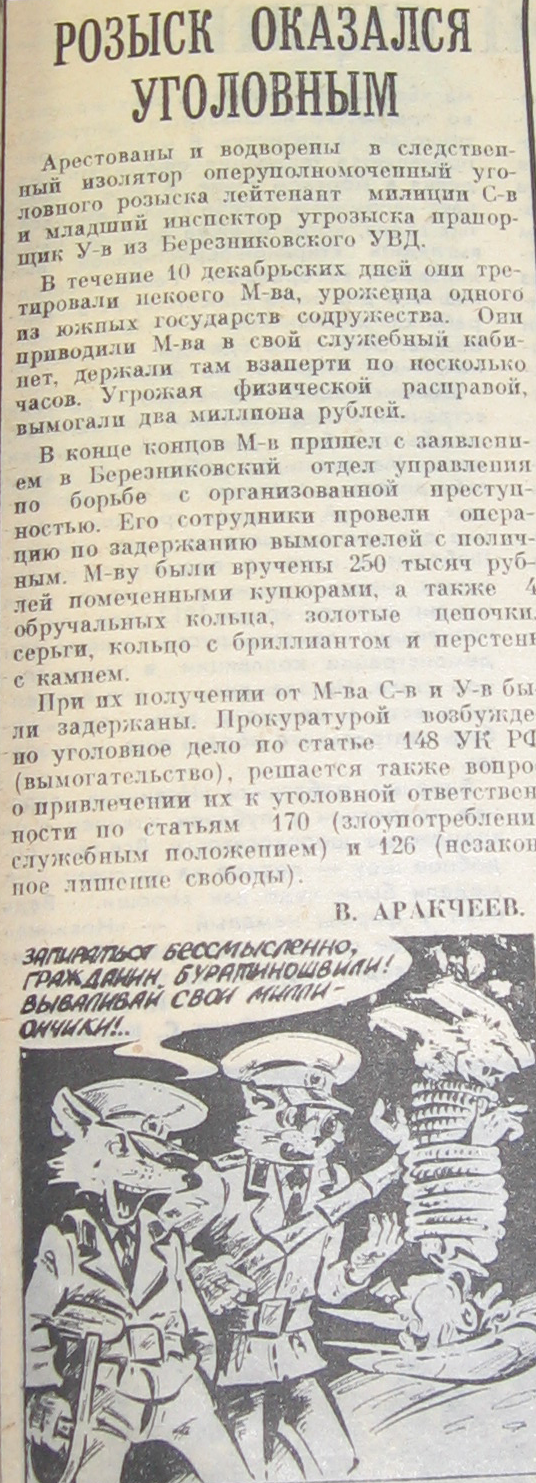 Иллюстрация к тексту Олега Селезнева
Местное время.- 1994.- 
13 янв.- С.6
Карикатура Олега Селезнева к рубрике «TV»
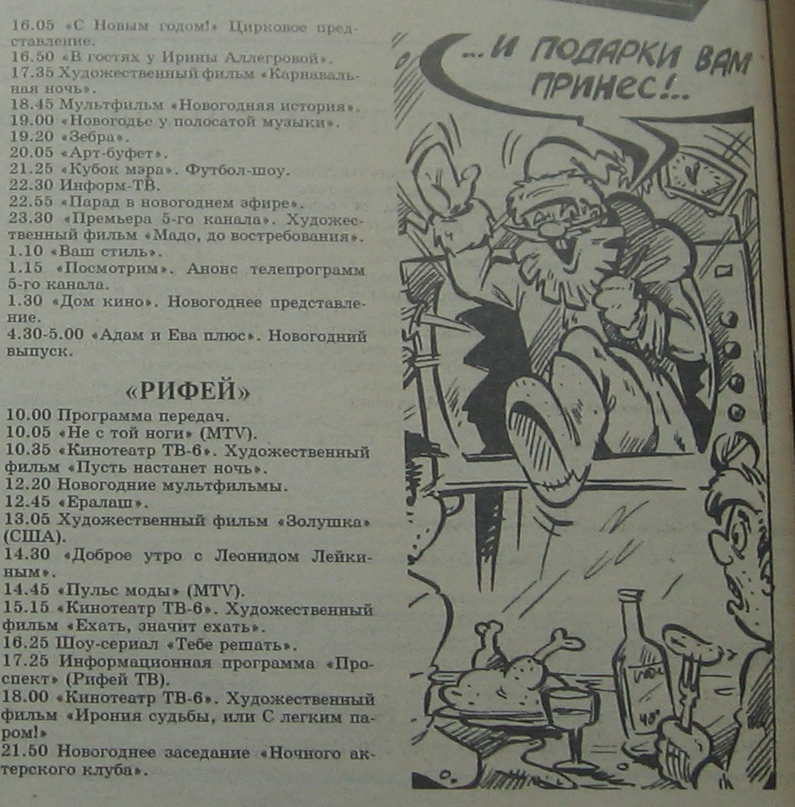 Местное время.- 1994.- 23 дек.- С.10
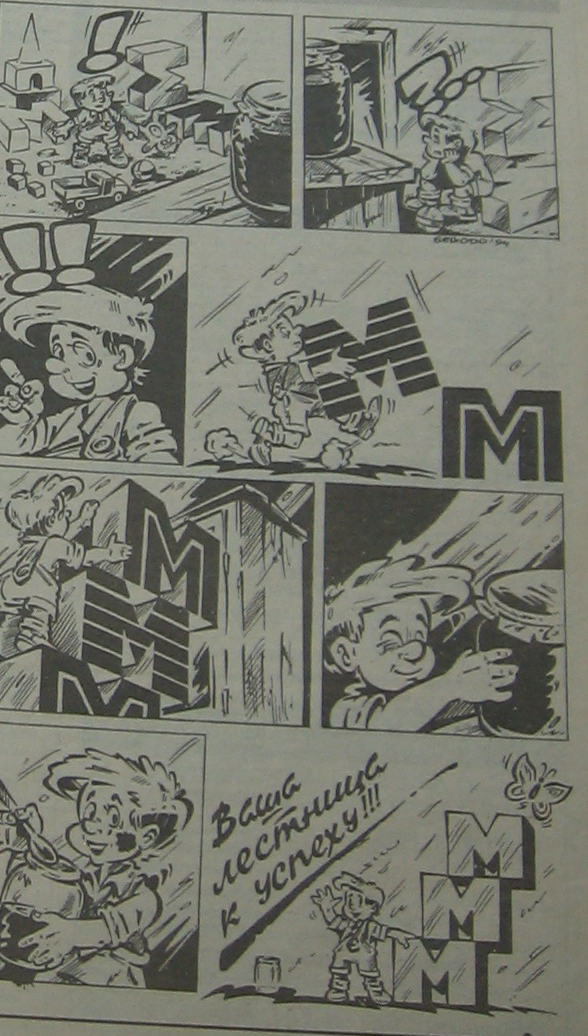 Реклама «МММ» в виде комиксов (автор Олег Селезнев)
Местное время.- 1994.-       2 авг.- С.10
Иллюстрация к тексту Дмитрия Кононова
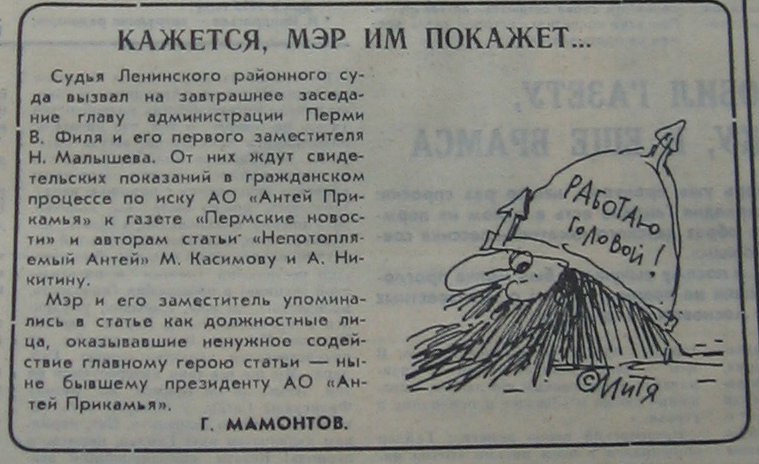 Местное время.- 1994.- 20 янв.- С.5.
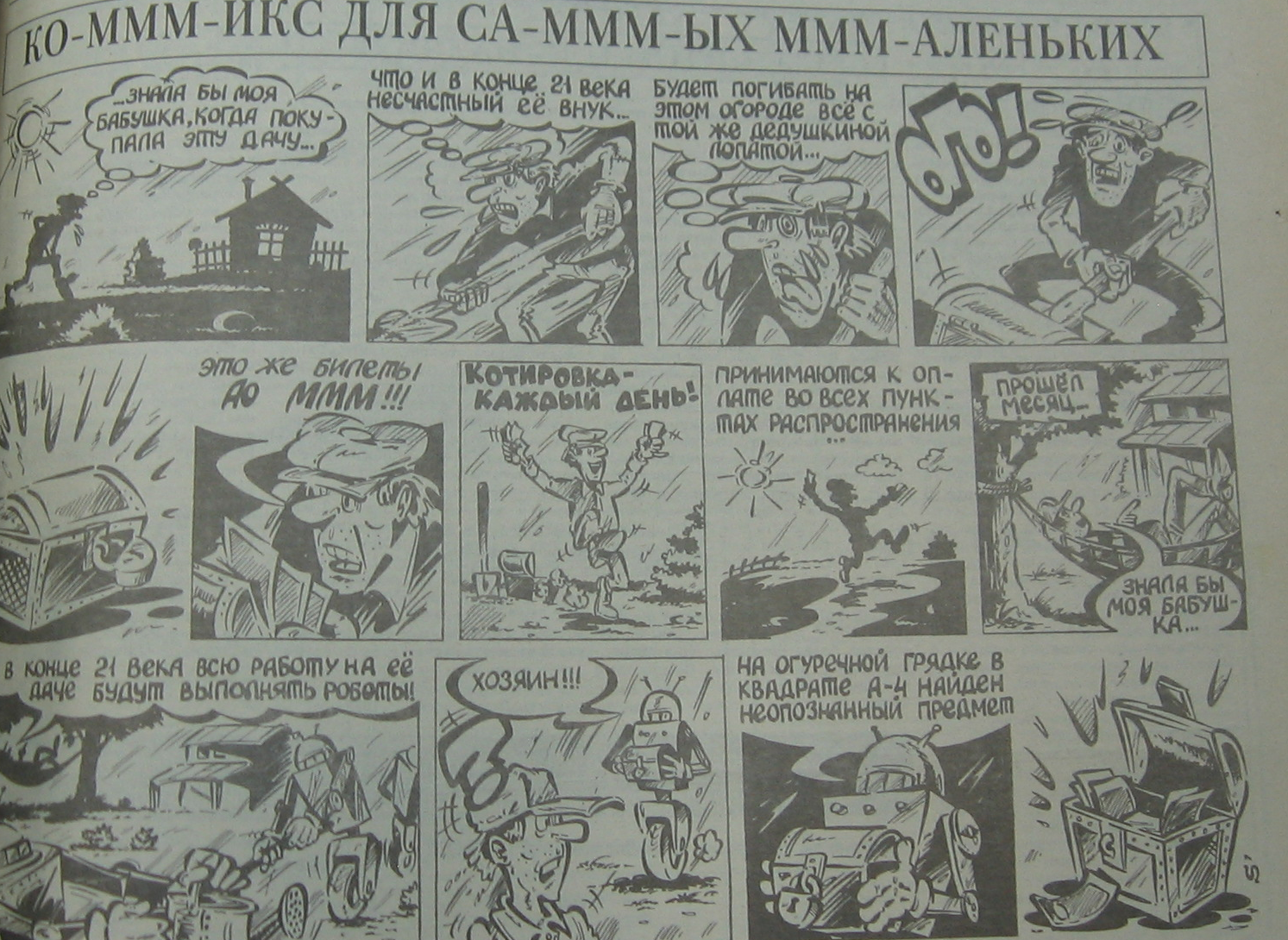 Карикатура к фельетону
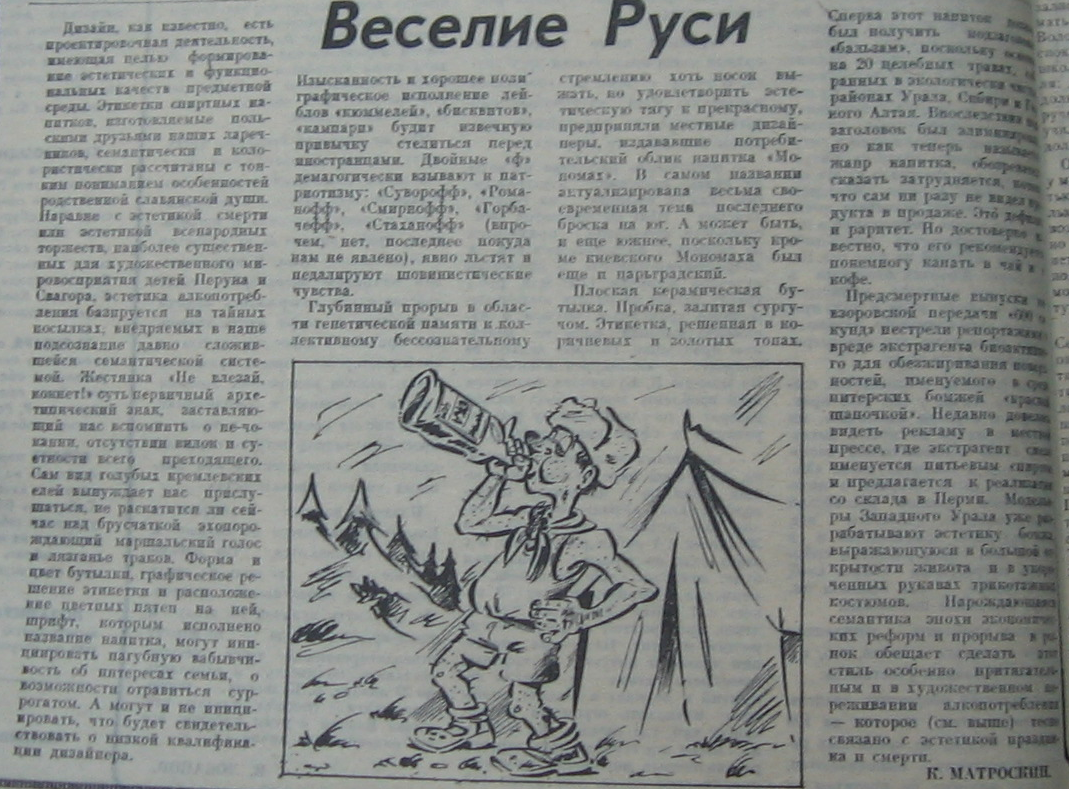 Дмитрий Кононов  иллюстрирует фельетонный текст Вячеслава Запольских (псевд. «Кот Матроскин»)
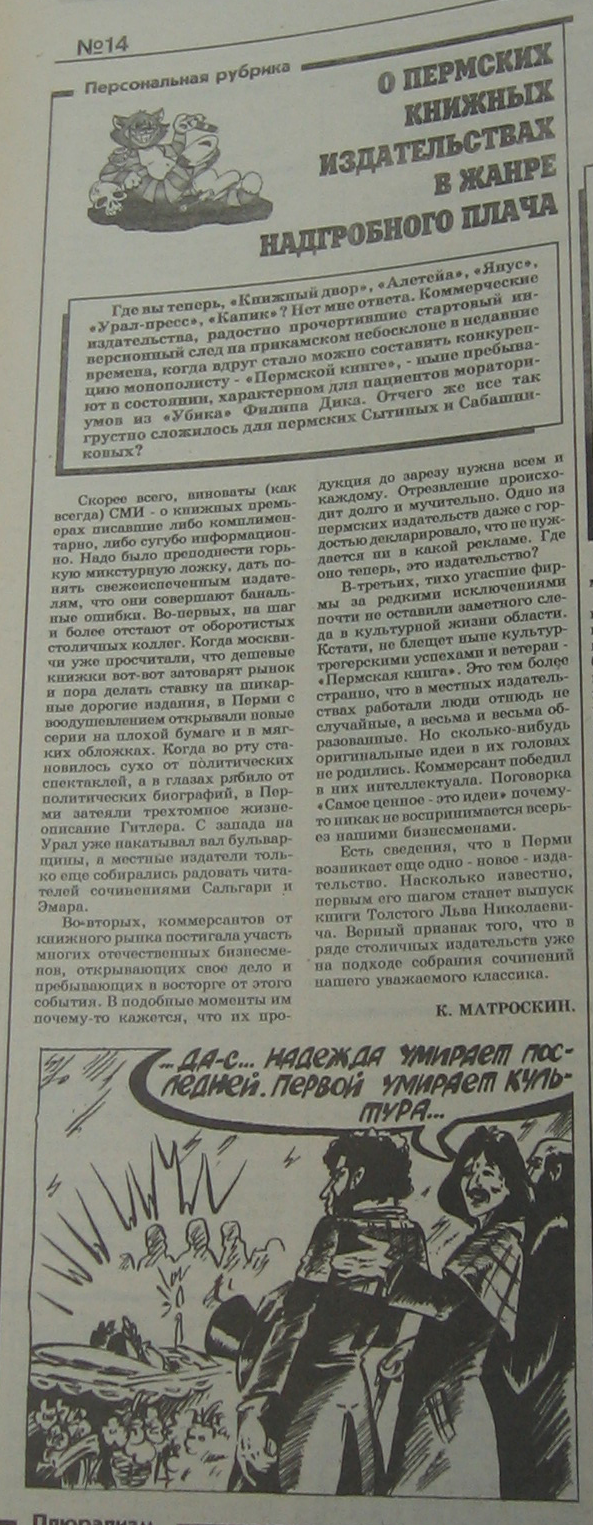 Карикатура к фельетону
Дмитрий Кононов  иллюстрирует фельетонный текст Вячеслава Запольских (псевд. «Кот Матроскин»).
Местное время.- 1995.-      17 янв.- С.4.
Карикатура к заметке в рубрике «Спорт» Д.Кононова
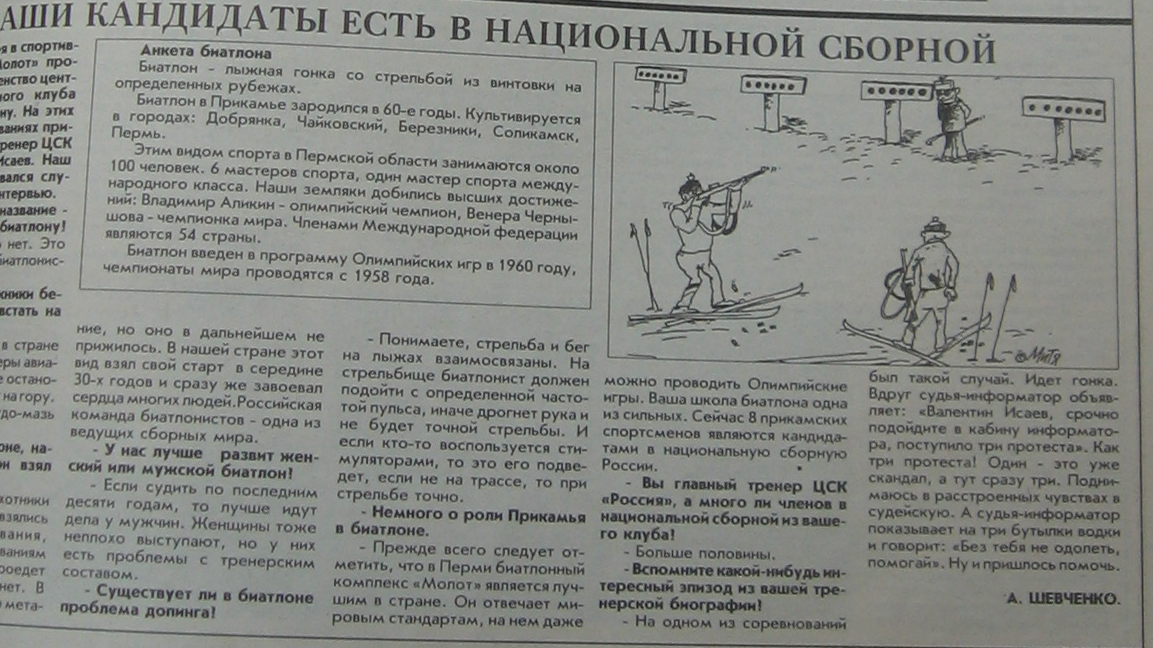 Местное время.- 1994.- 24 февр.- С.7.
Карикатура в рубрике «Частные объявления»
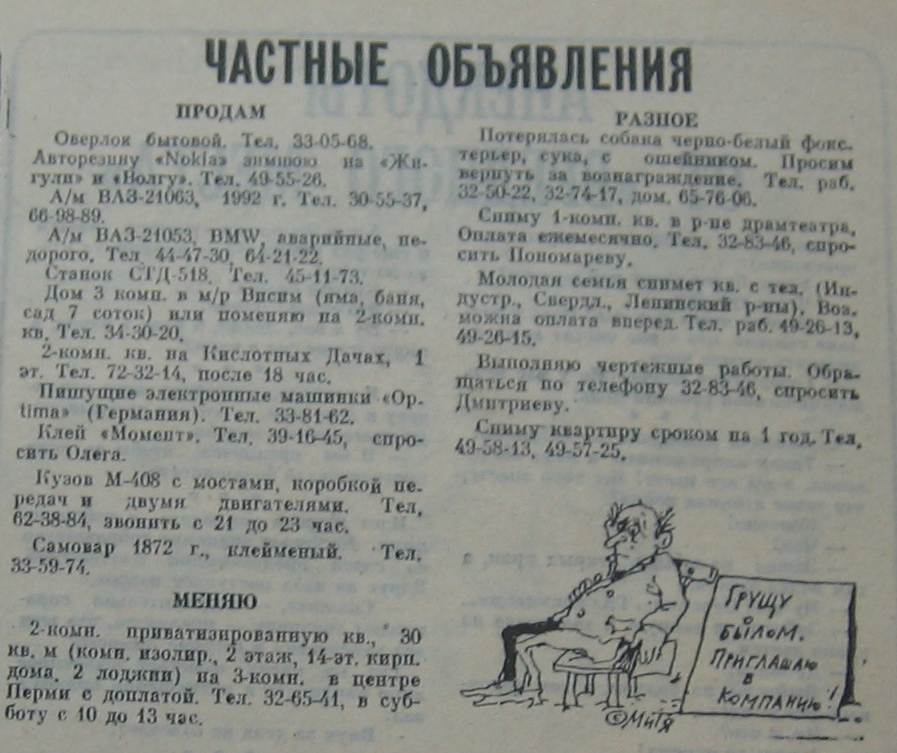 Рубрика «Частные объявления»
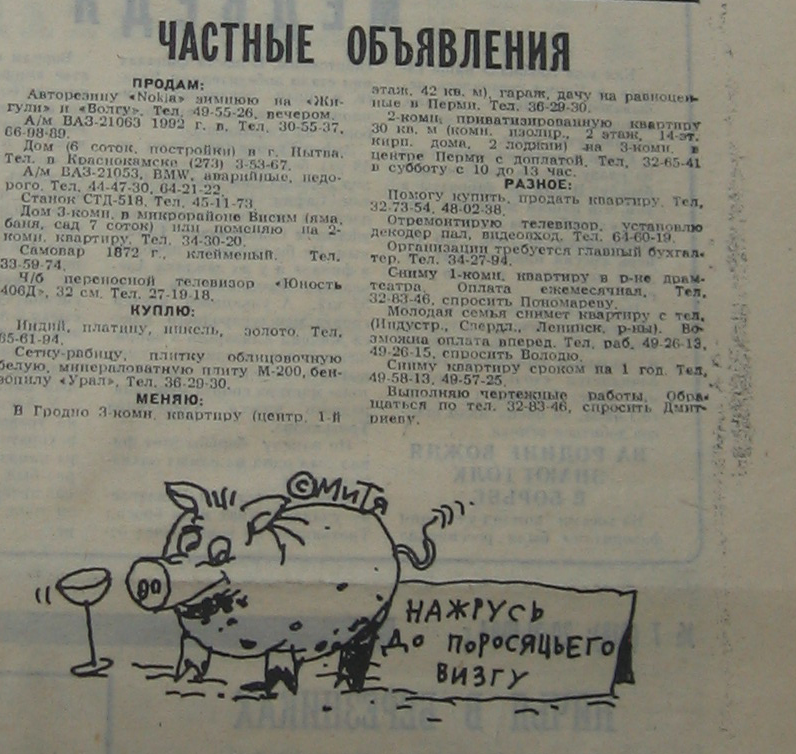 Местное время.- 1994.- 
20 янв.-С.9.
Рубрика «Частные объявления»
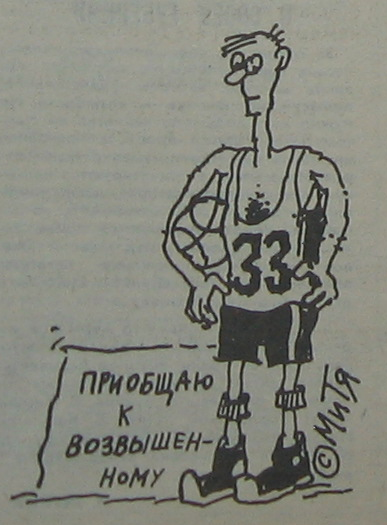 Местное время.- 1994.- 5 марта.- С.9.
Больщая энциклопедия карикатуры. Художник «Митя».
Дмитрий Кононов
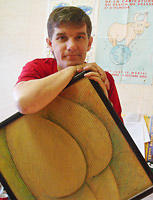 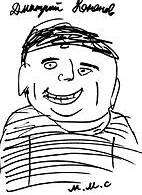 Родился городе Перми в 1963.Первая публикация в газете "Молодая гвардия" в 1989. С 1993 художник в газете «Пермские новости», но делает карикатуры для «Местного времени».
Призер международных конкурсов.
Член клуба пермских карикатуристов «ПеКари» (Пермские Карикатуристы), член польской Партии Доброго Юмора.
Каталог Российской Карикатуры -карикатурист «Леха-ха»
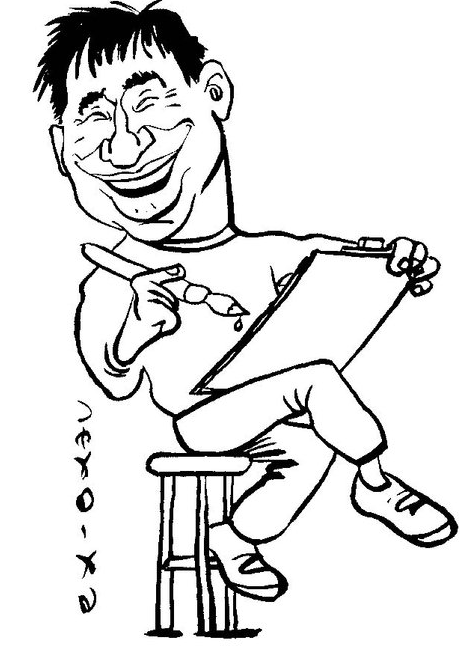 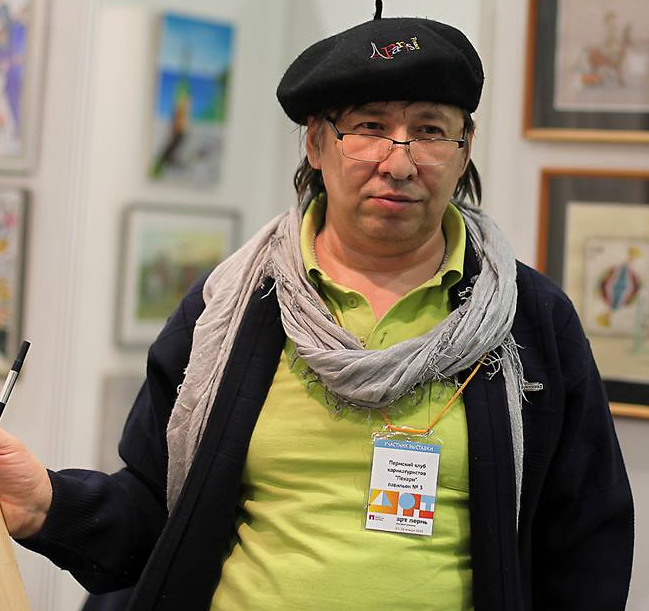 Первая карикатура опубликована в 1987 году в газете «Молодая гвардия».  Сотрудник журнала «Красная бурда»Участник и призер российских и международных конкурсов. Обладатель Гран-при в 1980 на Кубе. член польской Партии Доброго Юмора.

 с
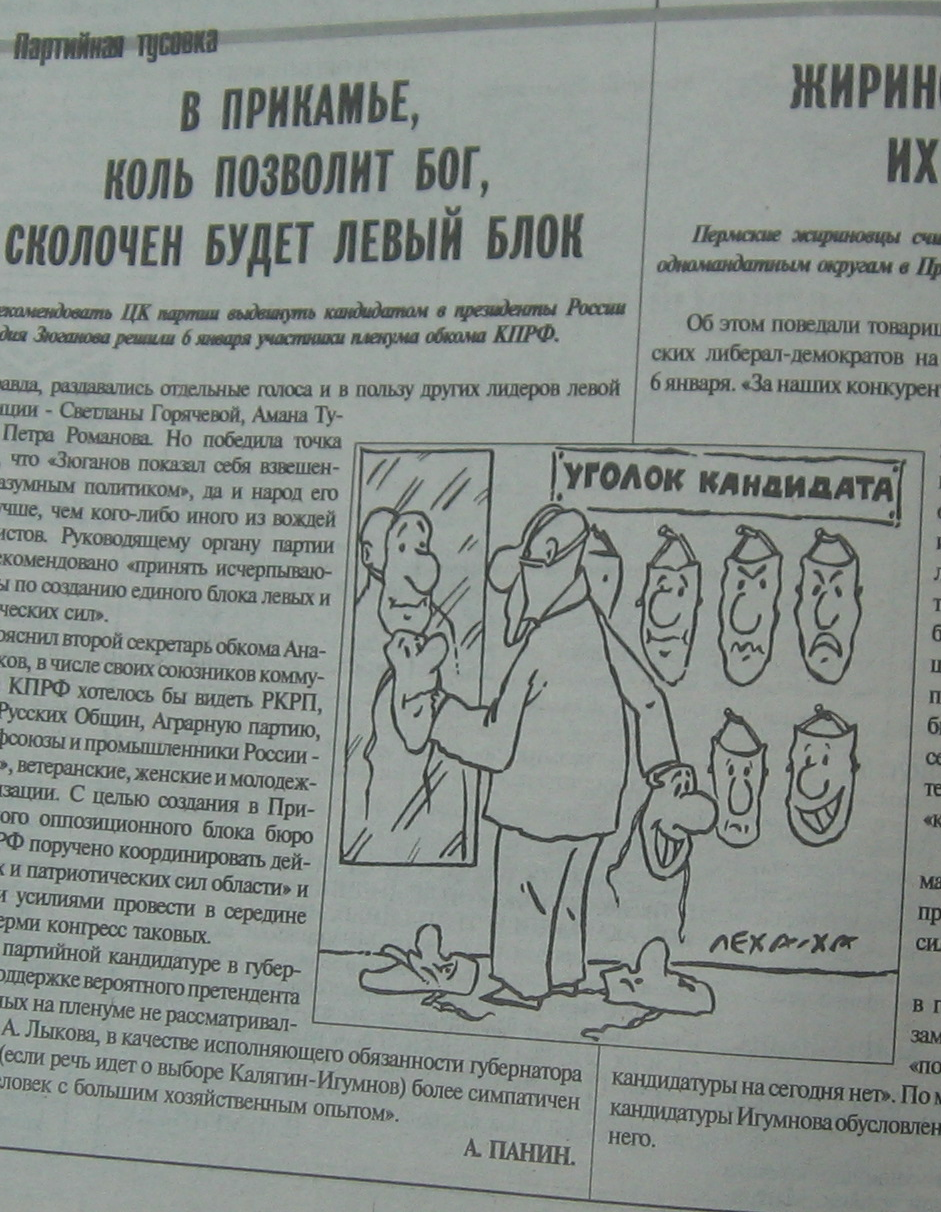 Иллюстрация текста о грядущих выборах
Местное время.- 1996.- 12 янв.- С.2.
Алексей Кривокурцев иллюстрирует заметку о больнице
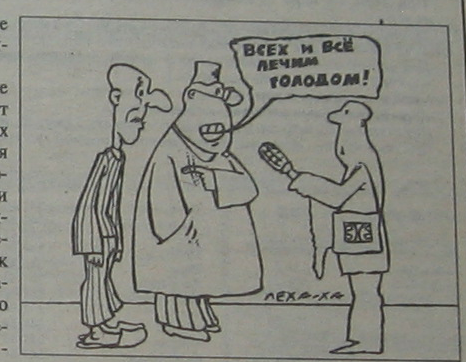 Местное время.- 1996.-     12 янв.- С.5
Аллексей Кривокурцев иллюстрирует рубрику «Быт»
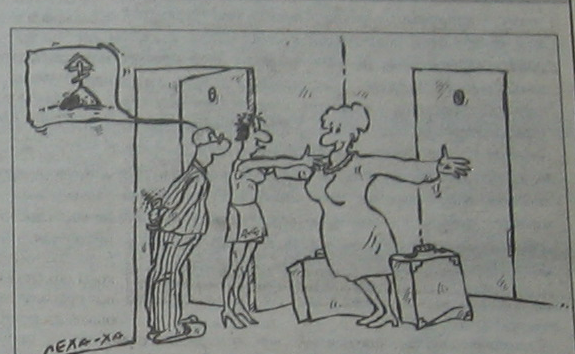 Тещины блины //Местное время.- 1996.- 16 янв.- С.6.
Иллюстрация в рубрике «Общество» (Алексей Кривокурцев)
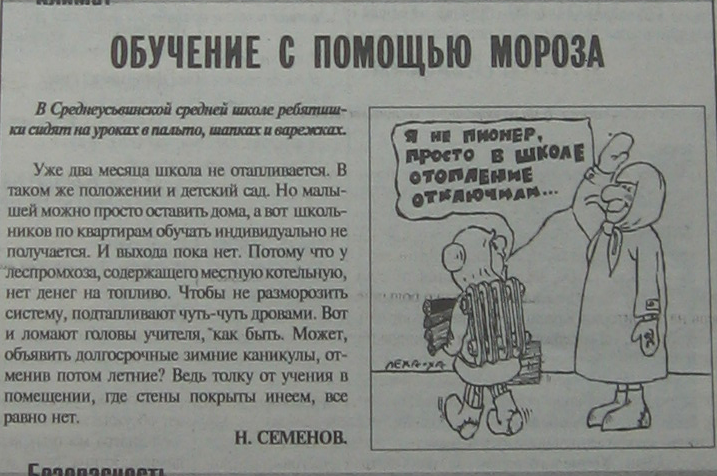 Местное время.- 1996.- 23 янв.- С. 3.
Пермский клуб карикатуристов «ПеКари», существует с 1996 г.
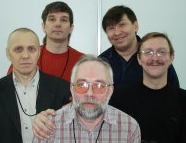 Кивокурцев Алексей, Лемехов Леонид- президент клуба, Слобожанин Михаил, Пермяков Михаил,, 
Кононов Дмитрий и др.